Стрельцова Л.Ю.
учитель начальных классов 
первой  квалификационной категории 
МБОУ Кагальницкая СОШ Азовского района
Стрельцова Л.Ю.
учитель начальных классов 
первой  квалификационной категории 
МБОУ Кагальницкая СОШ Азовского района
Стрельцова Л.Ю.
учитель начальных классов 
первой  квалификационной категории 
МБОУ Кагальницкая СОШ Азовского района
Стрельцова Л.Ю.
учитель начальных классов 
первой  квалификационной категории 
МБОУ Кагальницкая СОШ Азовского района
Мастер-класс
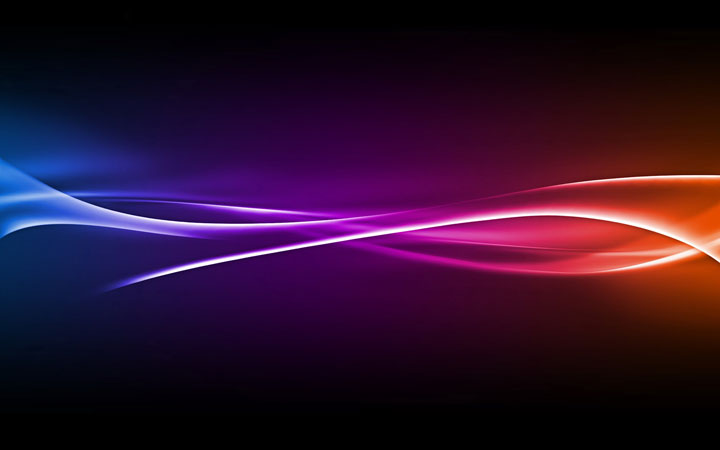 «Знание только тогда становится знанием, когда оно приобретено усилиями своей мысли, а не памятью»
Л. Н. Толстой
«Обучение, построенное на усвоении конкретных фактов, изжило себя в принципе, ибо факты быстро устаревают, а их объем стремится к бесконечности».
А.И.Гин
«Технология ТРИЗ – как средство формирования творческих способностей учащихся»
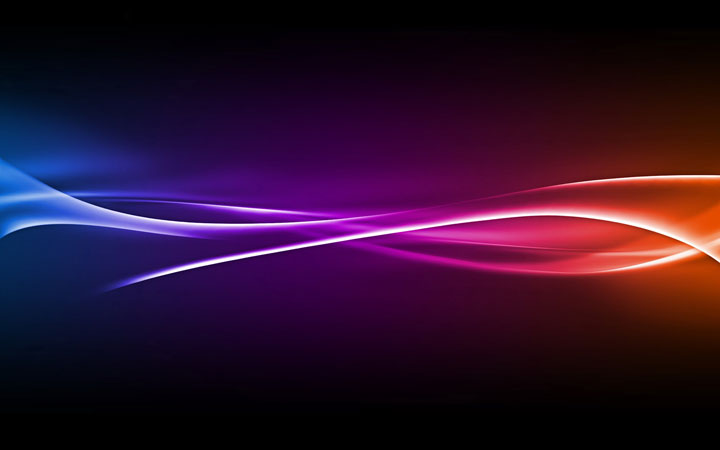 ТРИЗ
Теория
Решения
Изобретательских
Задач
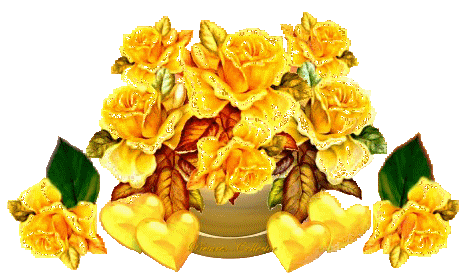 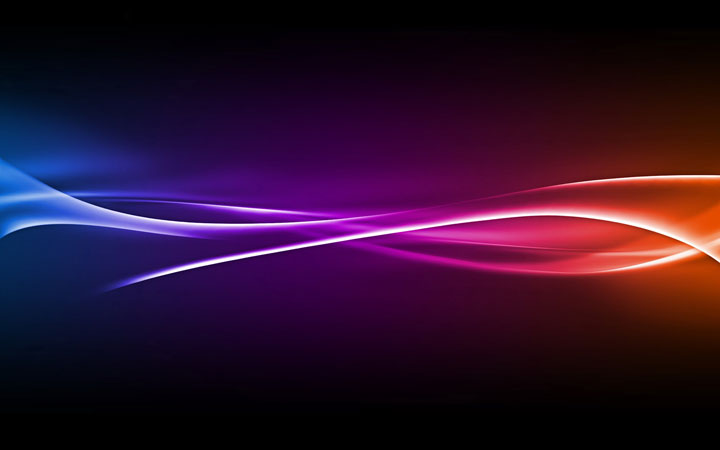 Цели:
Развитие интереса к предметам;
Овладение новым способом решения задач;
формирование и развитие способностей учащихся, необходимых для выполнения творческой деятельности.
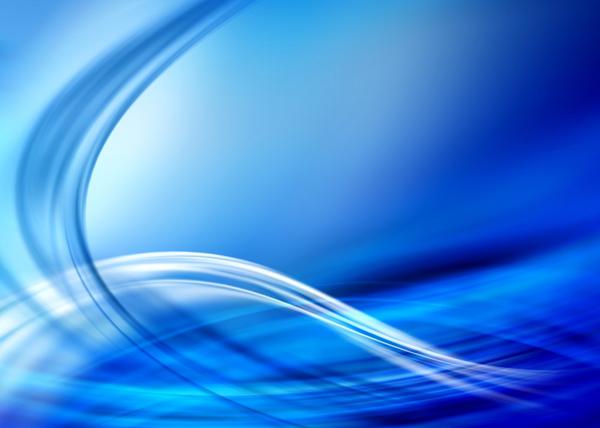 ТРИЗ-
теория решения изобретательских задач, разработана
    в СССР  в 1946 году
    Генрихом Сауловичем Альтшуллером и его коллегами.
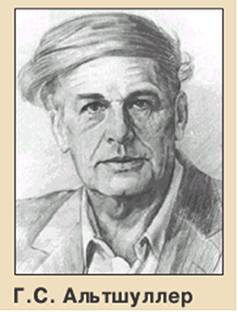 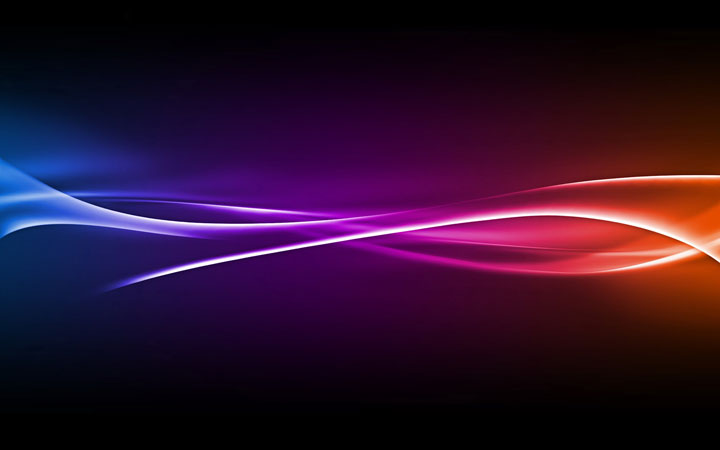 У педагога, использующего ТРИЗ, дети занимаются с увлечением и без перегрузок осваивают новые знания, развивают речь и мышление
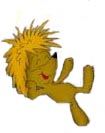 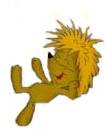 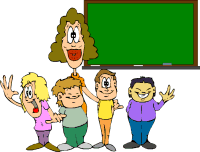 ТРИЗ
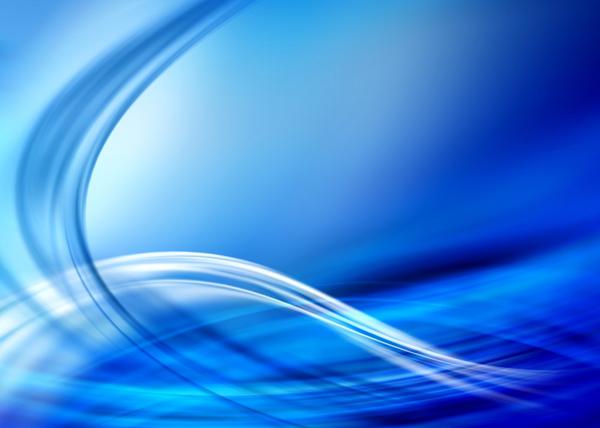 Сценаристам и писателям технологии Развития Творческого Воображения (РТВ — раздел ТРИЗ) помогут развить сюжеты произведений, придумать неординарные фантастические объекты
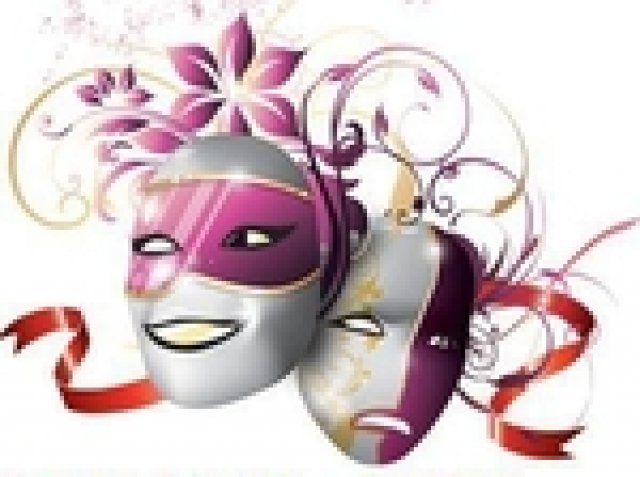 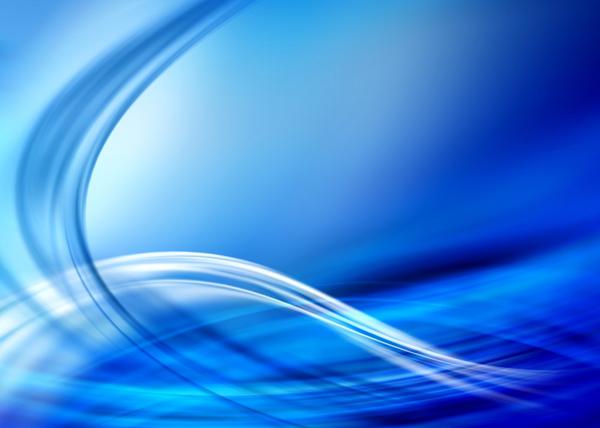 Триз формирует:
стиль мышления, направленный на самостоятельную генерацию знаний;
 умение видеть, ставить и решать проблемные задачи в своей области деятельности;
 умение выделять закономерности;
 воспитание мировоззренческой установки восприятия жизни как динамического пространства открытых задач.
 А это  значит, что данная технология отвечает задачам, поставленными ФГОС.
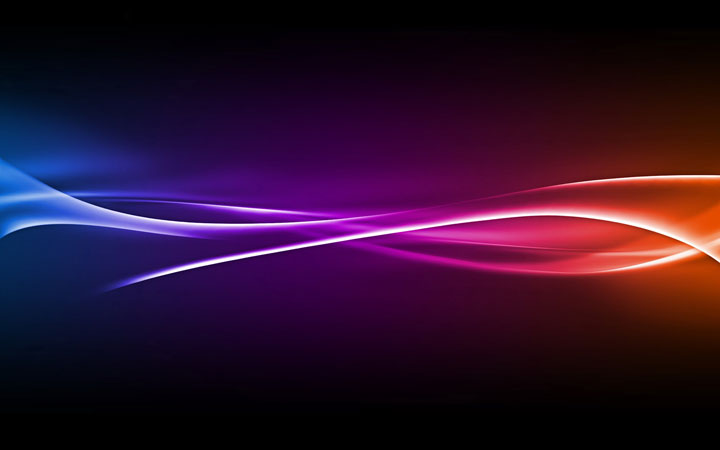 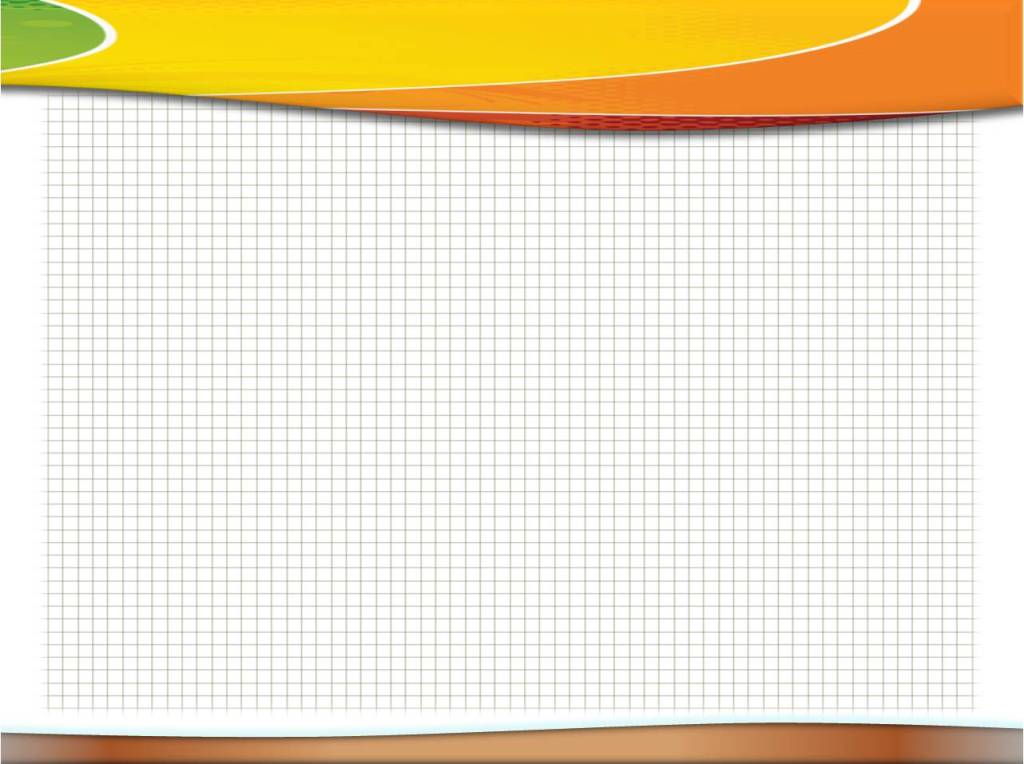 Приведу фрагменты уроков с использованием приемов ТРИЗ
Использование да-нетки для формирования темы урока, повторения пройденного материала.
- Я загадала название геометрической фигуры. Она есть среди фигур на слайде.  Отгадав её, вы сможете узнать тему нашего урока. Я вам буду подсказывать, отвечая на ваши вопросы, но отвечать я могу только «да» или «нет».
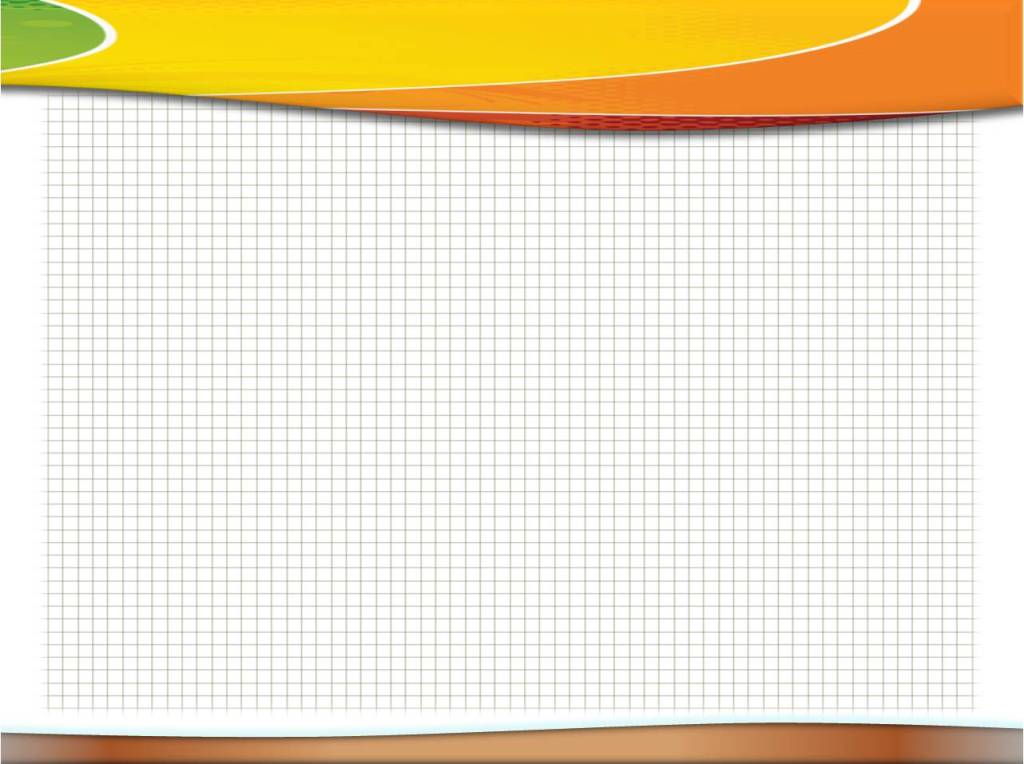 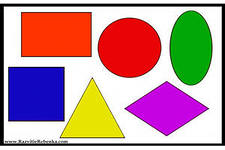 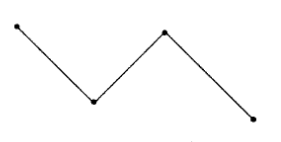 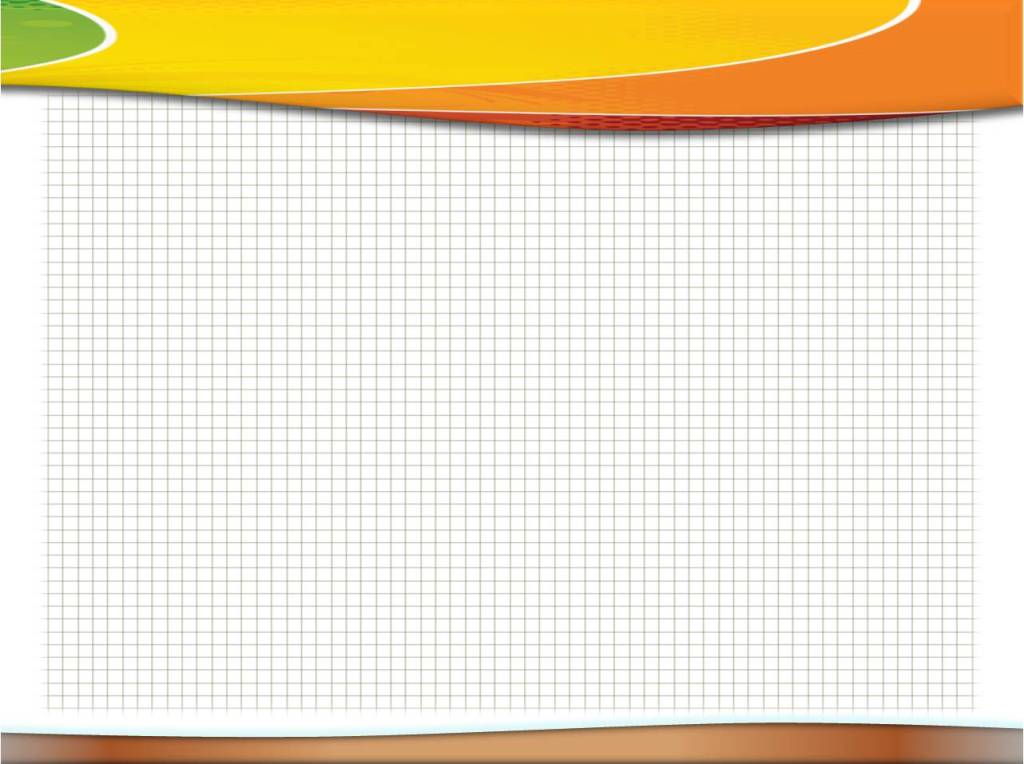 СобытияУстройство конструктора
«было» (первое состояние объекта); 
«стало» (второе состояние объекта); 
«что изменилось» (указывается имя признака и направление изменения значений). 
Конструктор будет иметь вид:
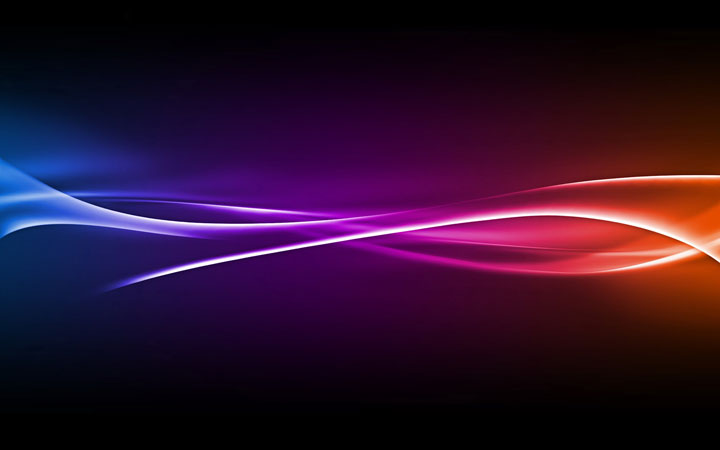 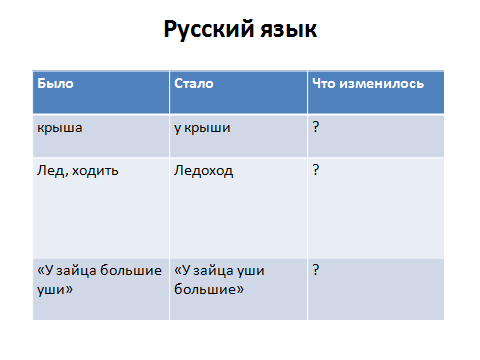 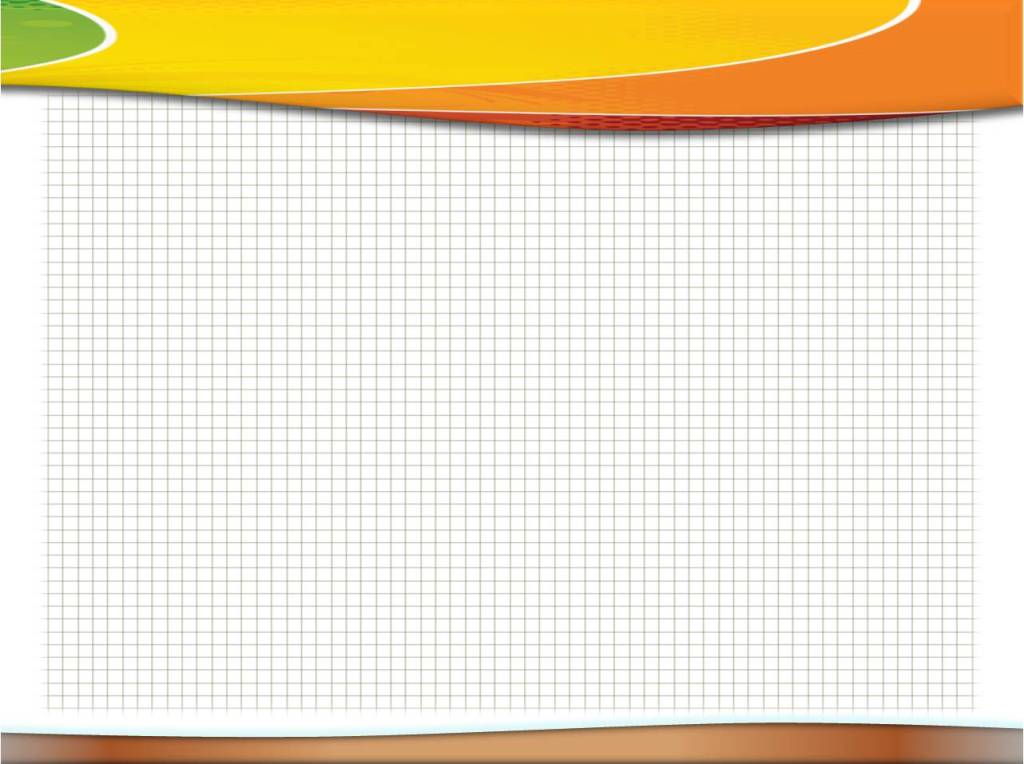 В математике речь всегда идет о каких-то преобразованиях. Преобразование производится с помощью оператора. Таким оператором может быть и знак арифметической операции, и геометрическое преобразование.
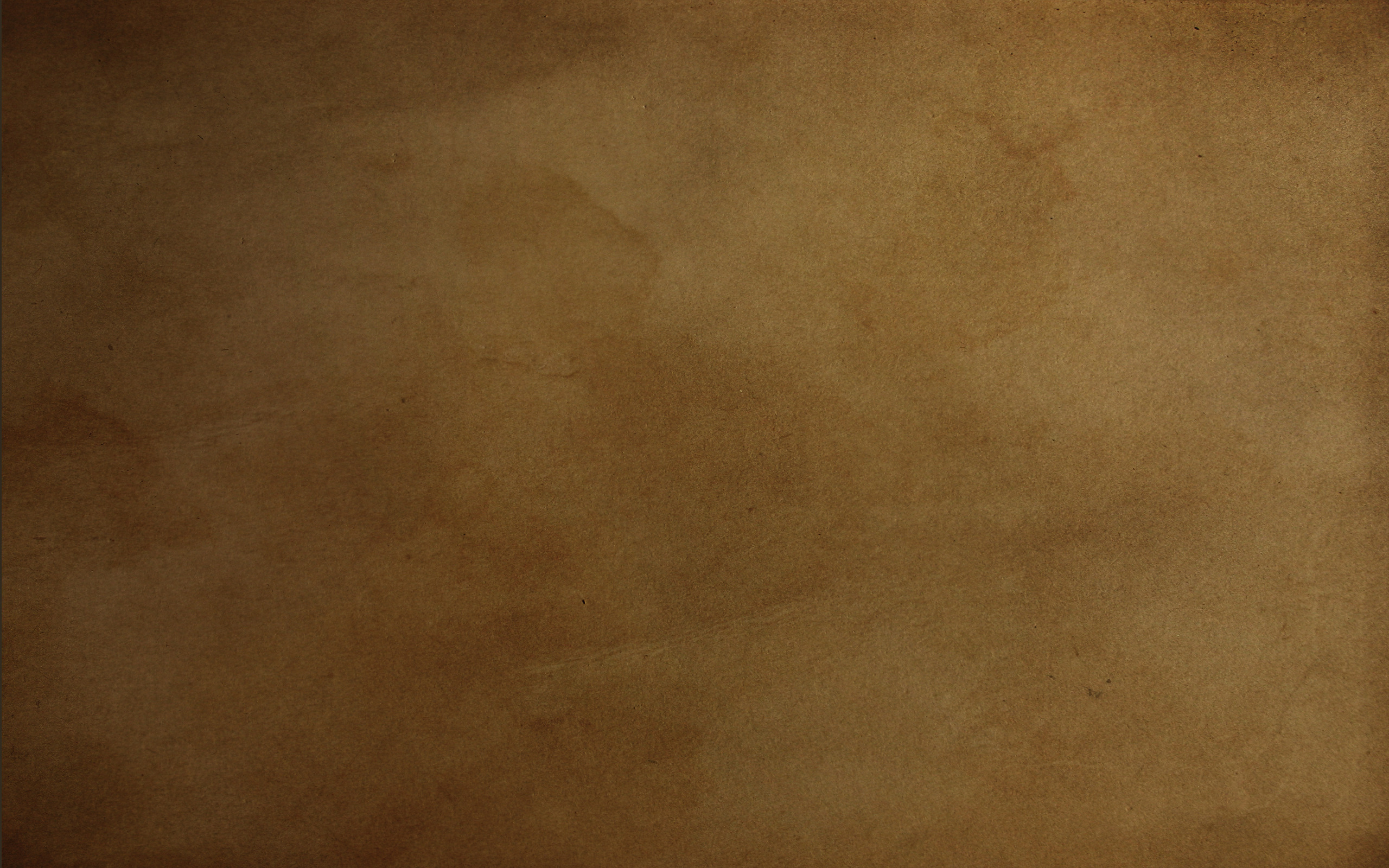 Модель “Создай паспорт” для систематизации, обобщения полученных знаний; для выделения существенных и несущественных признаков изучаемого явления; создания краткой характеристики изучаемого понятия, сравнения его с другими сходными понятиями (русский язык, математика, окружающий мир, литература).
Обязательно создаем паспорт литературного героя. 
     Например, вот такой паспорт можно создать, 
        изучая
    произведение А.П. Чехова«Белолобый»:
Имя – волчиха
Автор (создатель) – А.П. Чехова
Прописка – рассказ для детей А.П. Чехова«Белолобый»
Где живет – в лесу
Чем занимается  – оберегает волчат, охотится
Особые приметы –хорошая заботливая мать, умная, добрая, больная, старая, потеряла чутьё, мнительная, пыталась добыть пищу своим малышам 
 отношение к ней автора- сочувствие, жалость, сопереживание.
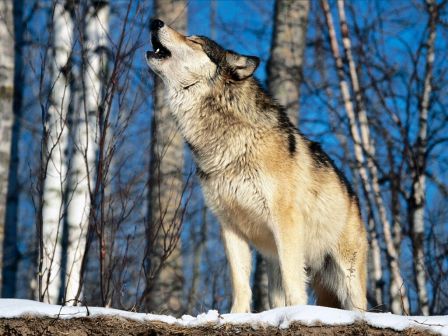 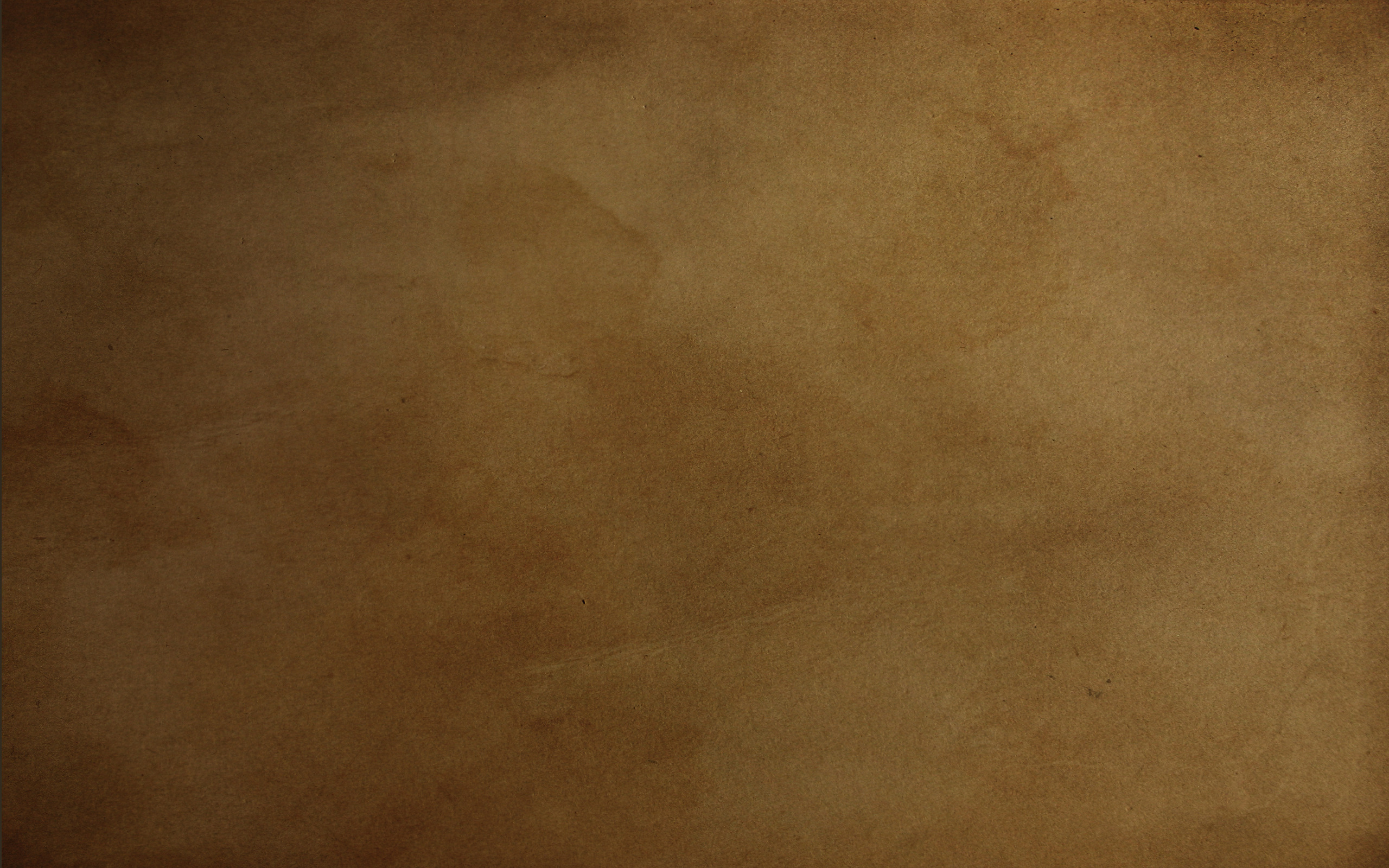 Создайте «паспорт» для обобщения по любой теме
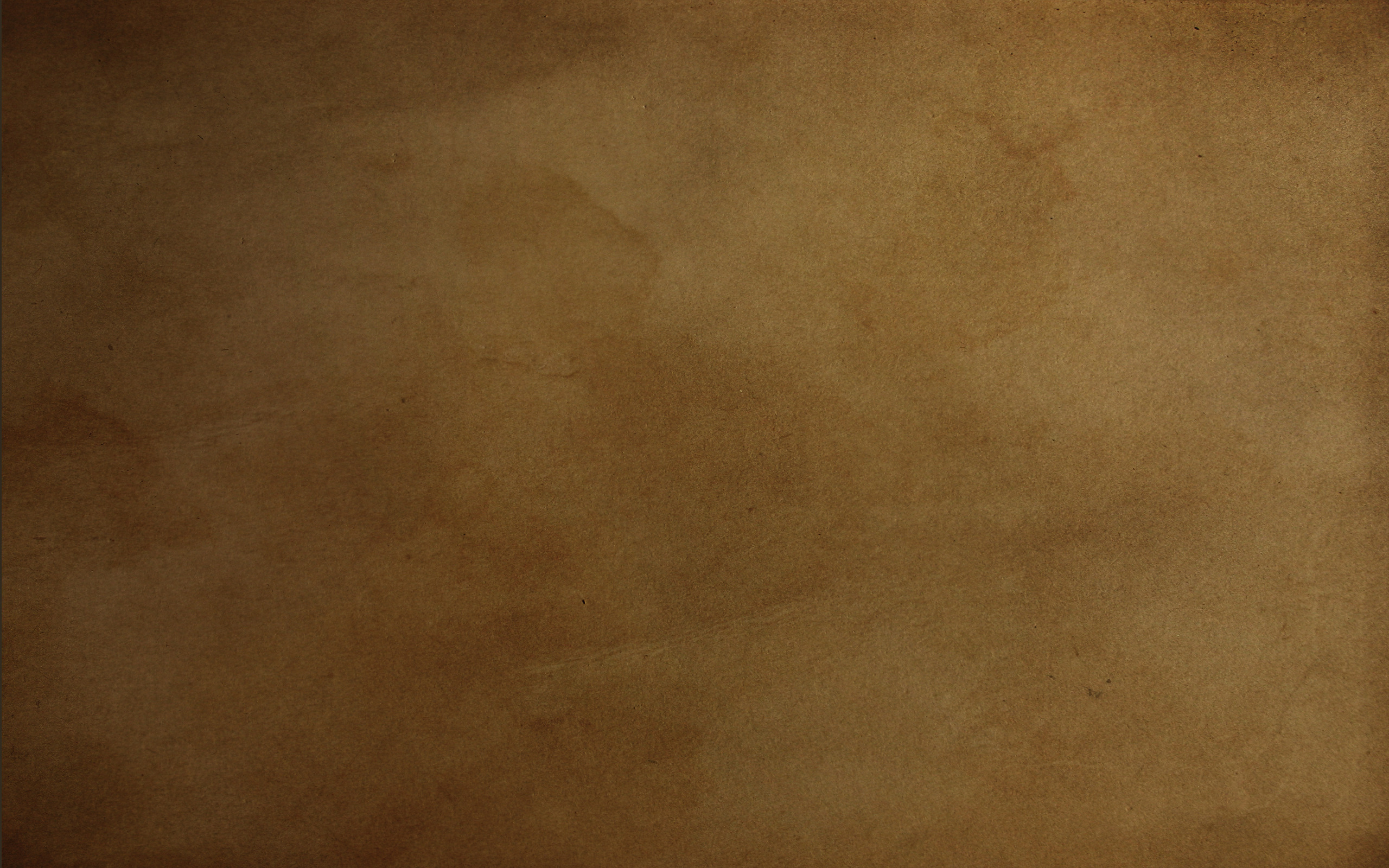 «Метод маленьких человечков».
Объяснять внутреннее строение тел и их свойства можно так: «Тела, окружающие нас состоят из человечков, но они очень малы и мы их не можем увидеть. Маленькие человечки – молекулы, из которых состоят вещества. Они постоянно движутся. В твердом теле человечков очень много, они держатся за руки и стоят близко друг к другу, в жидкостях человечки стоят свободнее и между ними могут «пройти» другие человечки, а в газах расстояние между человечками самое большое. Передача «информации» быстрее всего происходит в твердом теле, затем в жидкостях, медленнее всего в газах».
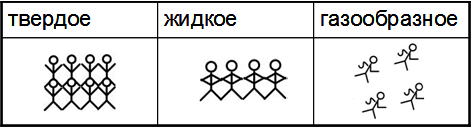 Смоделируйте свойства твердых тел, жидкостей и газов:
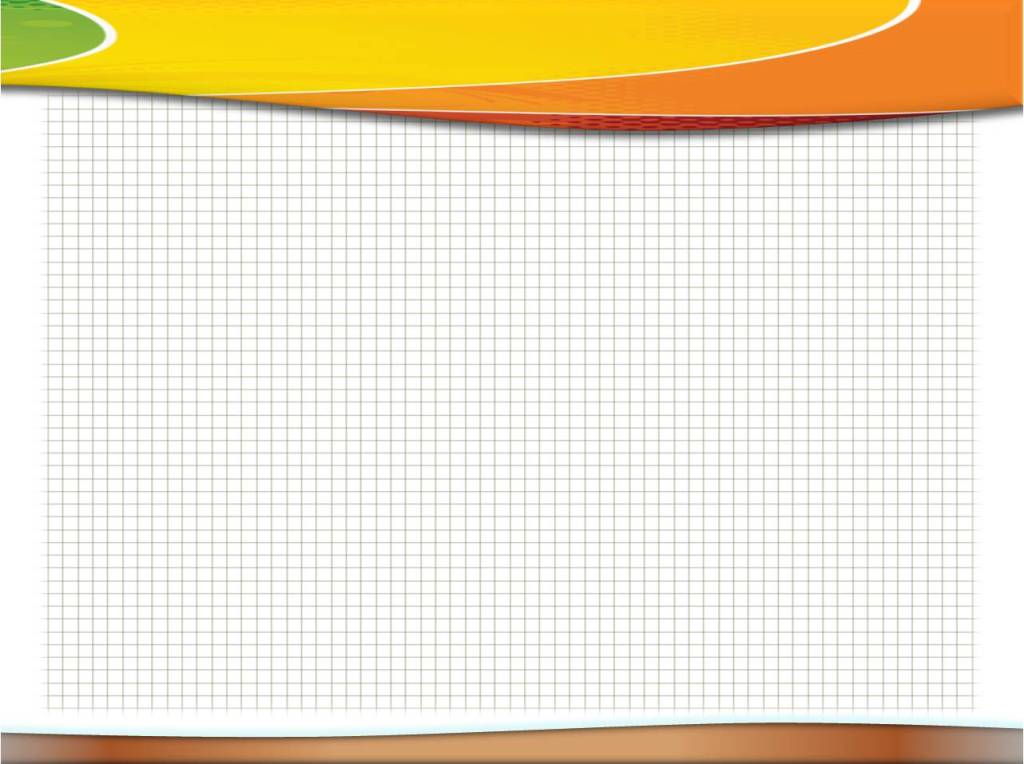 Почему сквозь твердое тело нельзя провести руку, а сквозь жидкое можно?
 Почему жидкость принимает форму сосуда?
 Почему запах от духов распространяется по всей комнате?»
Какое тело нагреется быстрее?
Какое тело лучше проводит звук?
Системный лифт
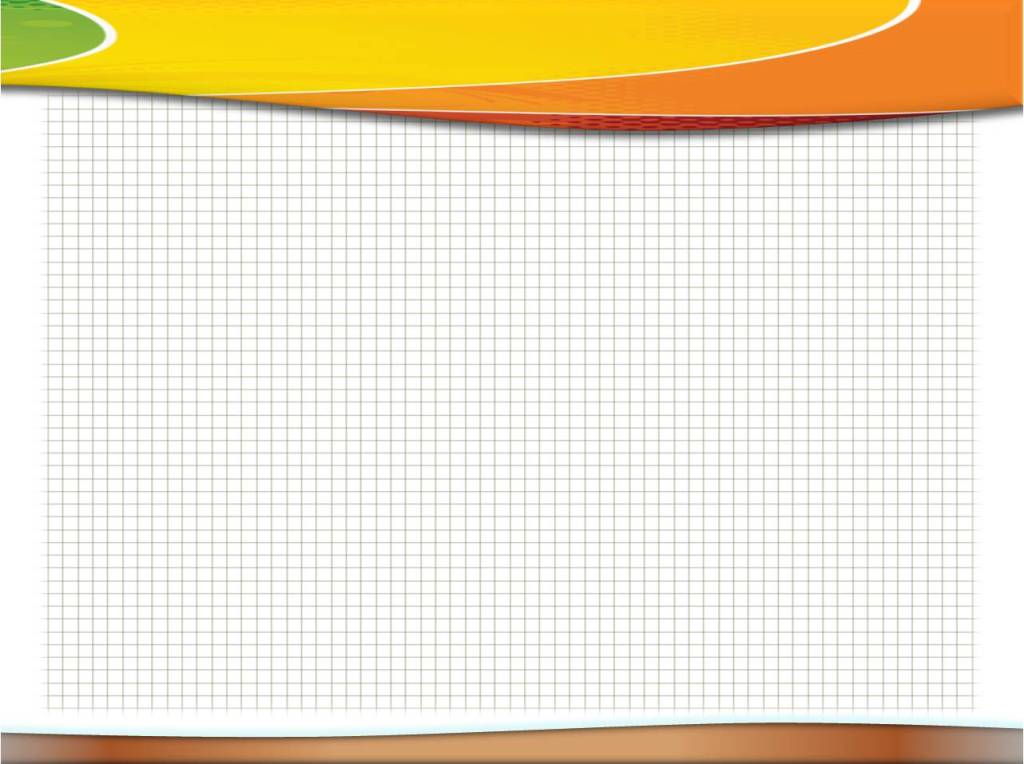 При знакомстве с Солнечной системой (3 класс) очень пригодился системный лифт. На примере лифта мы актуализировали необходимые знания и перешли к изучению нового материала:
   «Класс →третий этаж → школа → улица 
   Ленина → село Кагальник→  Азовский район→ Ростовская область→ Российская Федерация → материк Евразия → Северное полушарие → планета Земля → Солнечная система».
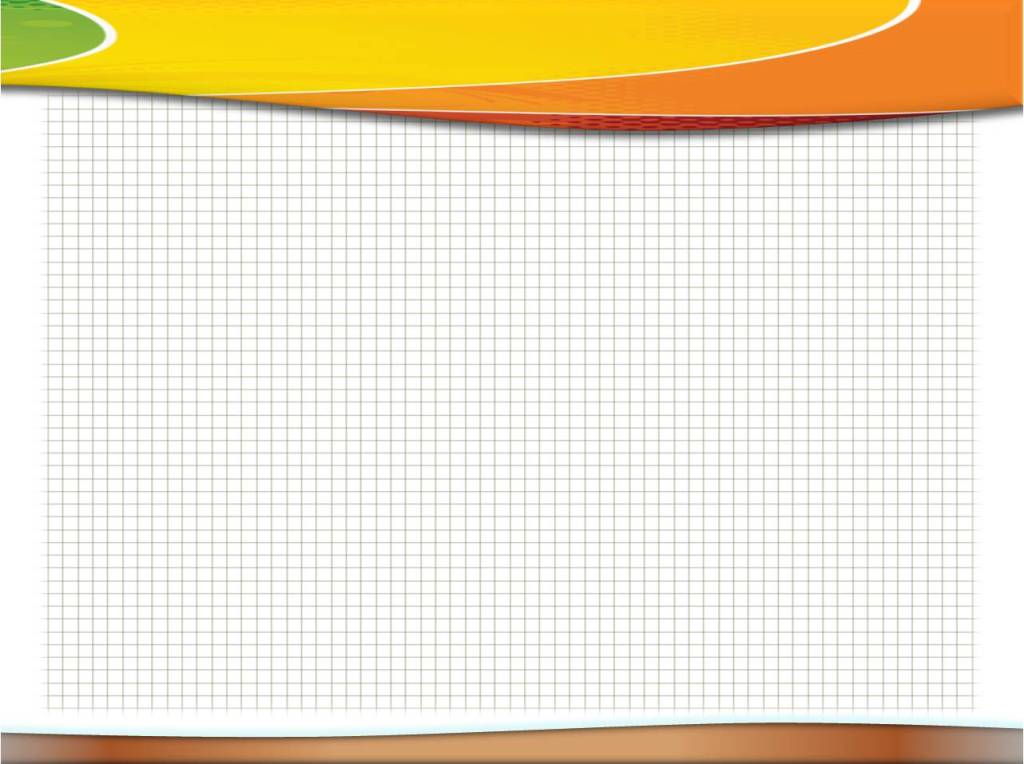 Системный лифт по русскому языку
Текст
предложение
словосочетание 
слово
 корень     -норк-
Творчество -
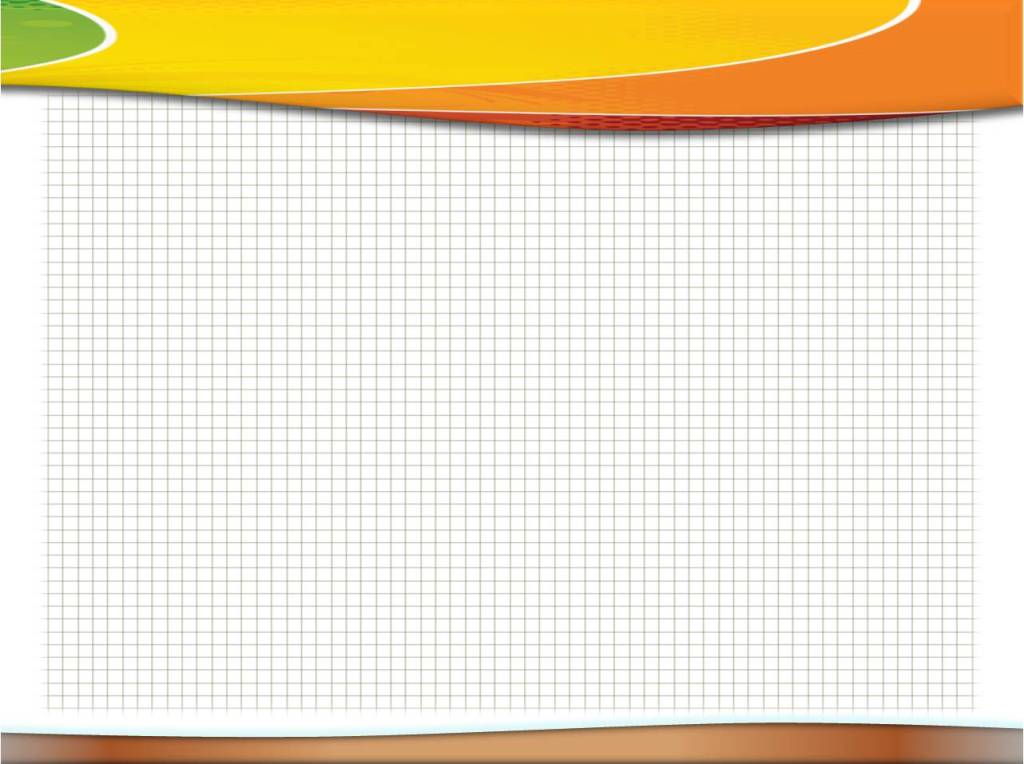 такая деятельность людей, которая приводит к получению нового и оригинального продукта;
это созидание, порождающее духовные и материальные ценности.
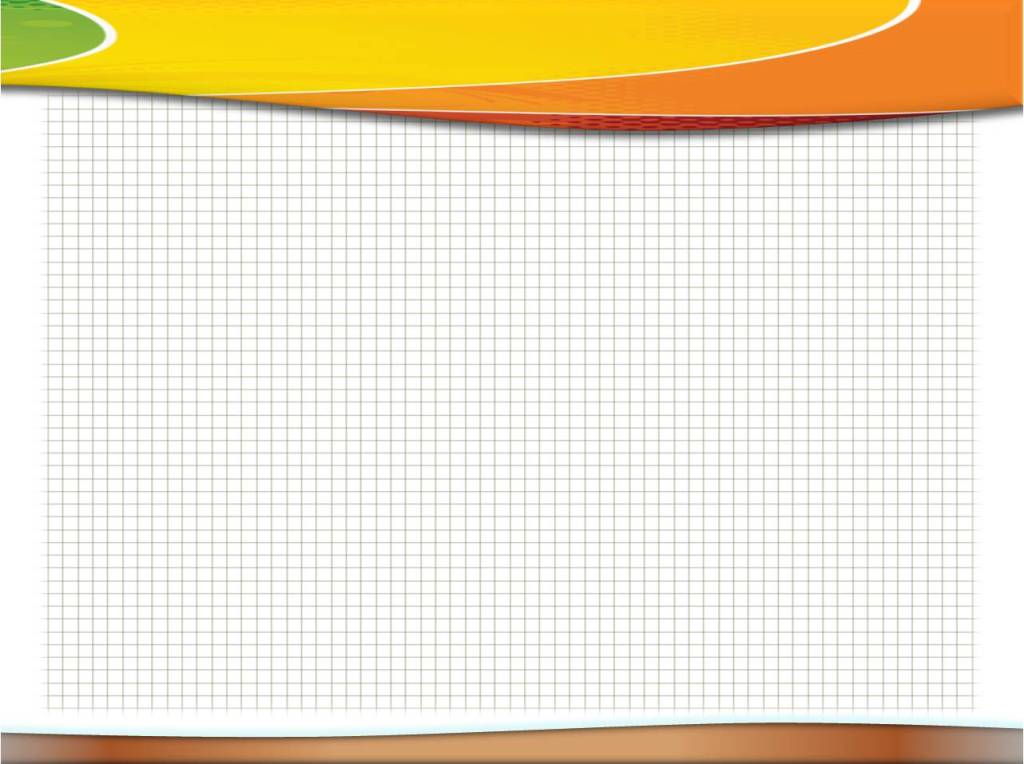 Замените выделенные слова синонимами
В сентябре у нас стоит хорошая погода. Дождливых дней почти не бывает.Весело светит солнце. Золотом горят деревья. Казалось, что они собираются на весёлое торжество и надевают свои наряды. В воздухе ощущается какая-то особая, бодрящая свежесть.
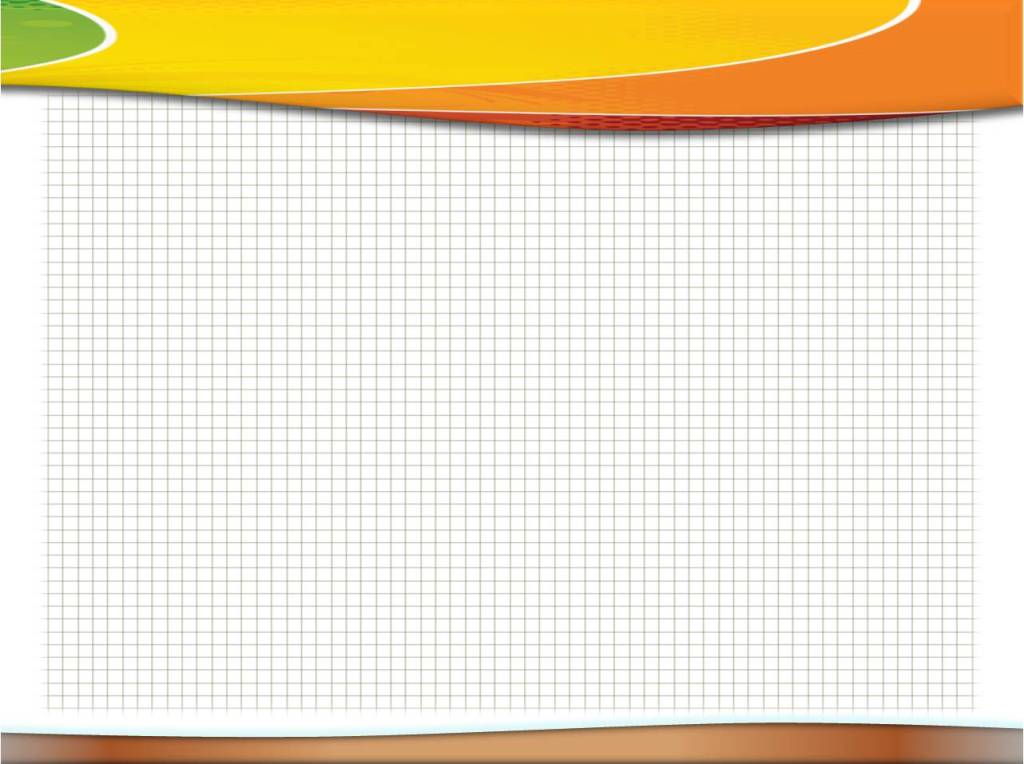 Исправьте предложения:
Ёж смотался в клубок. 
Я уже ездил на самолёте. 
Мы готовились встречать пернатых птиц. 
Речка замёрзла льдом. 
Меня пробудил мой папа.
Вставьте словарные слова
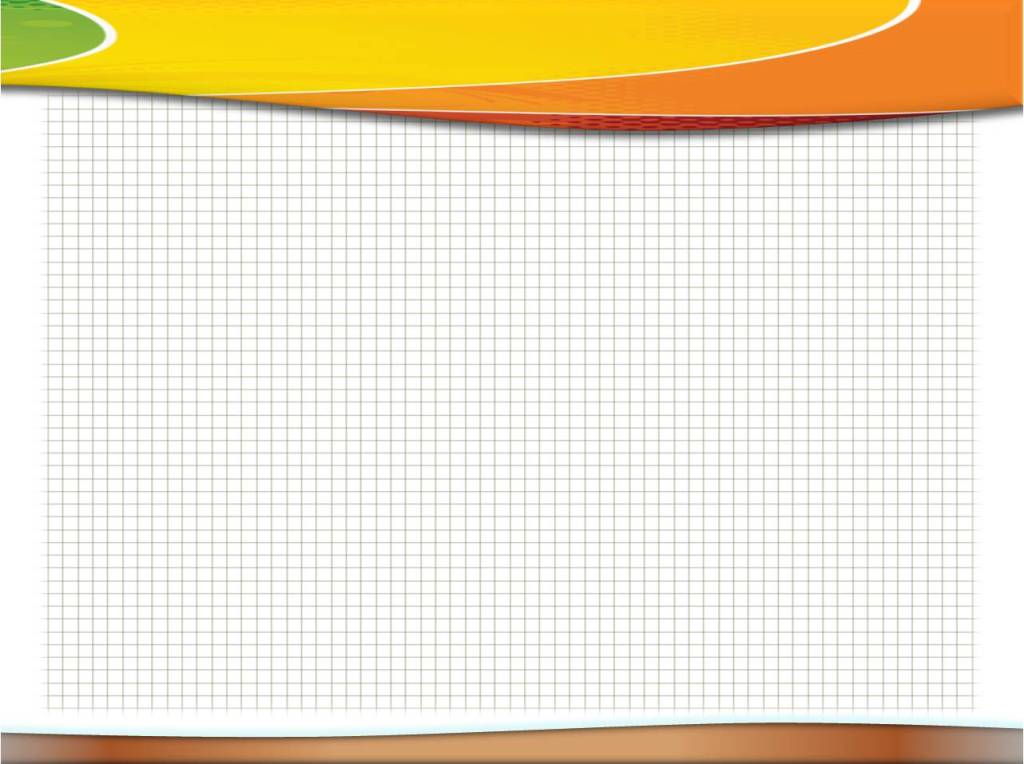 Не велик  . . .          , да краснеет нос. 
   .  .  .              любит чистоту. 
Чужбина — калина, родина — .  .  .
                                 
   .  .  .               человек добро помнит.
мороз
Посуда
малина .
. . . . . .
. . . . . .
Русский
Вставить прилагательные
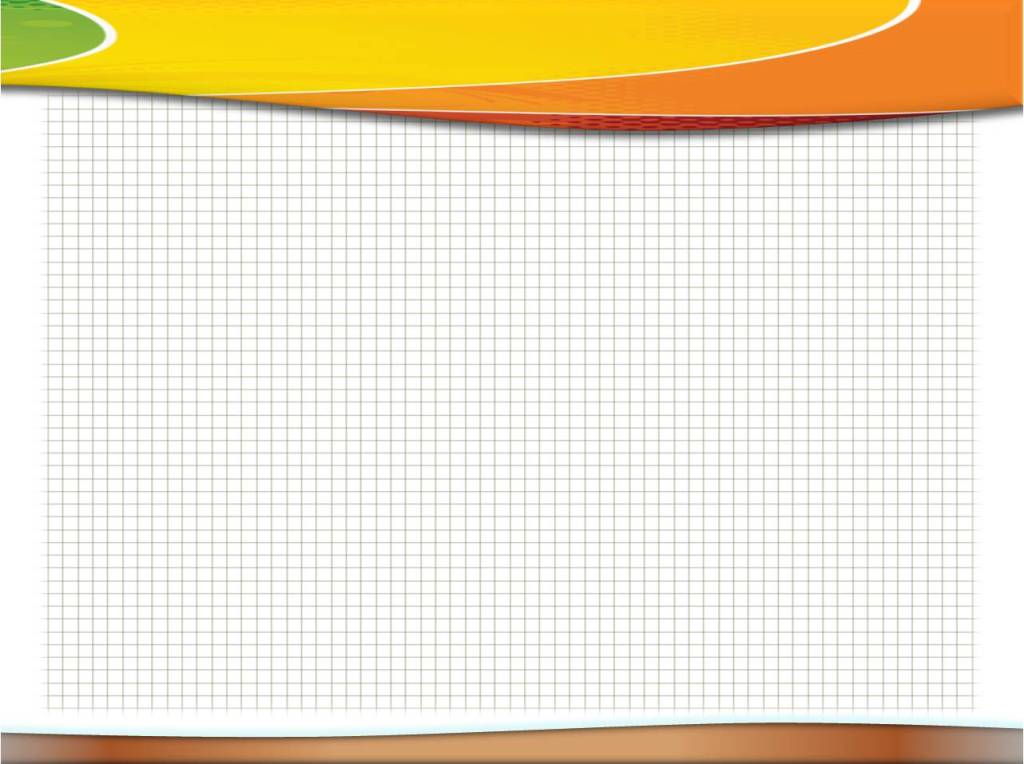 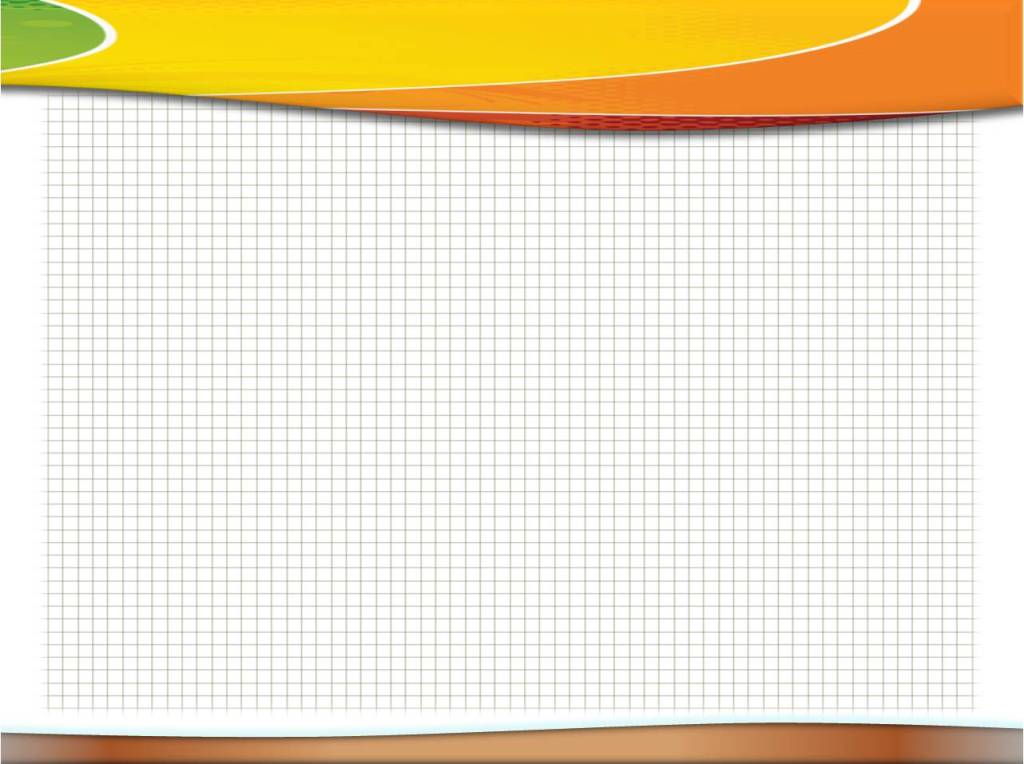 Незаметно прошло (      ) лето. По небу поплыли (    ) тучи. Как сквозь сито, засеял из них (    ) дождь. На поверхности луж плавают(       ) листья. В кустах готовится к зиме (         ) ежик. Он натаскал в ямку траву, листья, мох, устроил себе (    ) гнездо. Ветер шуршит (  ) листьями. Всю землю скоро покроет (     ) снег.
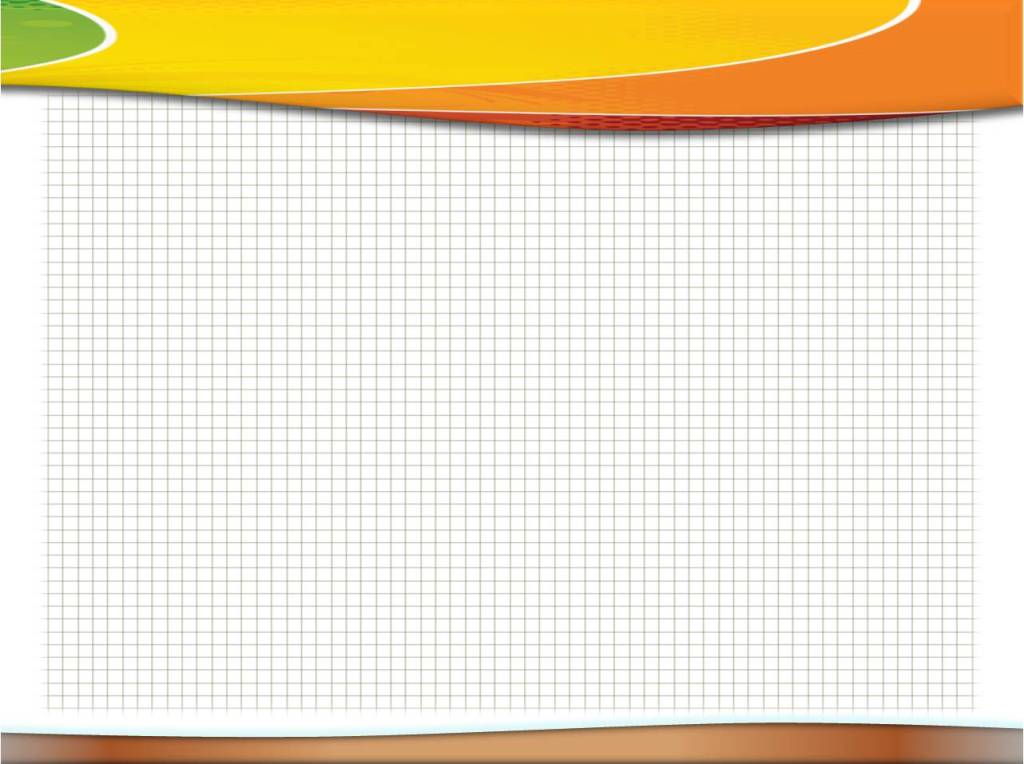 Что на что похоже?
настольная лампа на 
тыква на ... 
арбуз на …
люстра на ... 
утюг на …
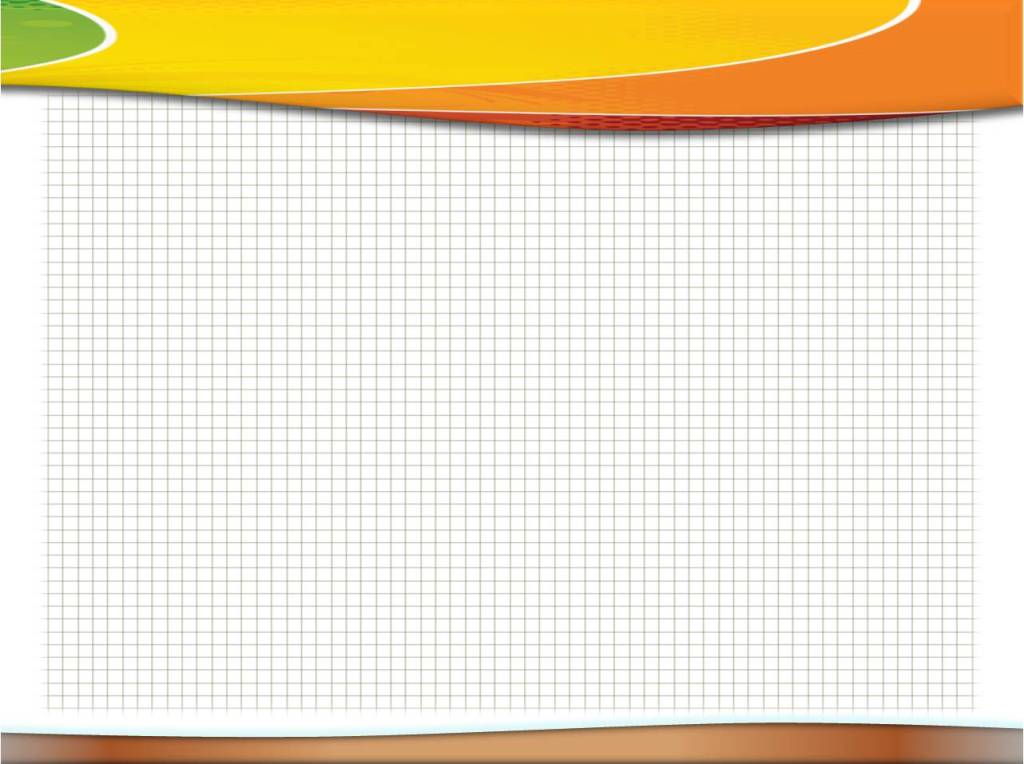 Чем мечтают стать некоторые предметы?
веник мечтает стать ... 
мыльный пузырь ... 
перышко ... 
огородное чучело ... 
снежная баба ...
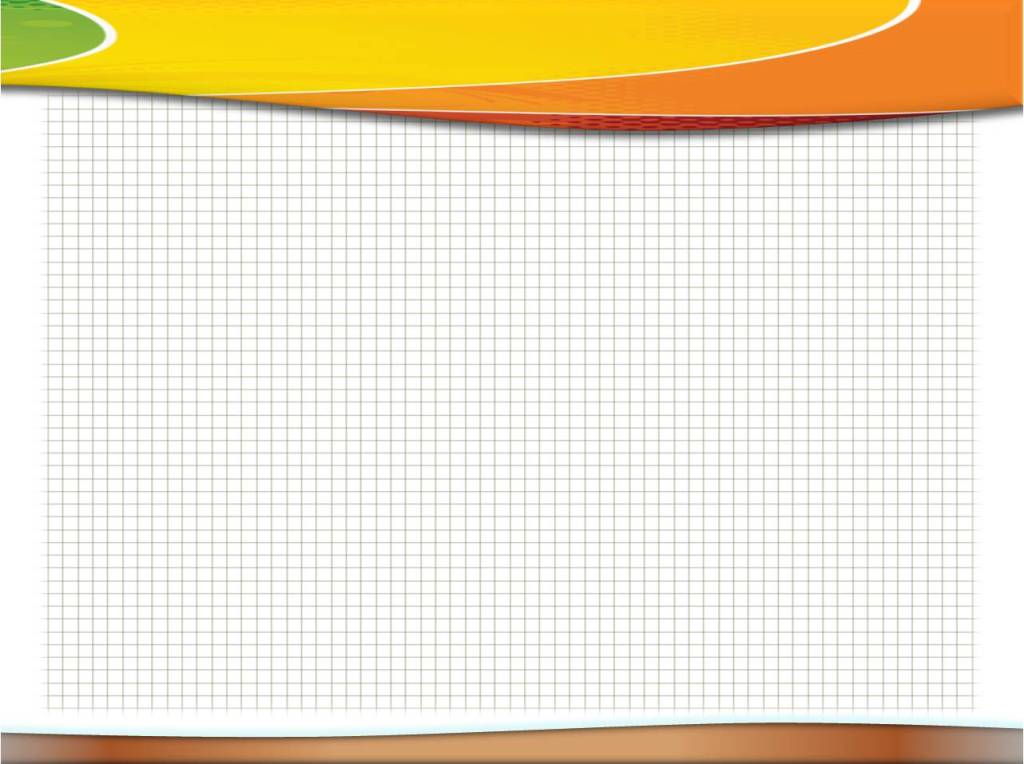 Игра «Сочините последнюю строчку в стихотворении»
Сел на ветку снегирек.
	Брызнул дождик - он промок,
	Ветерок, подуй слегка,
	(Обсуши нам …
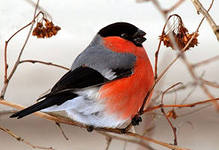 Синквейн
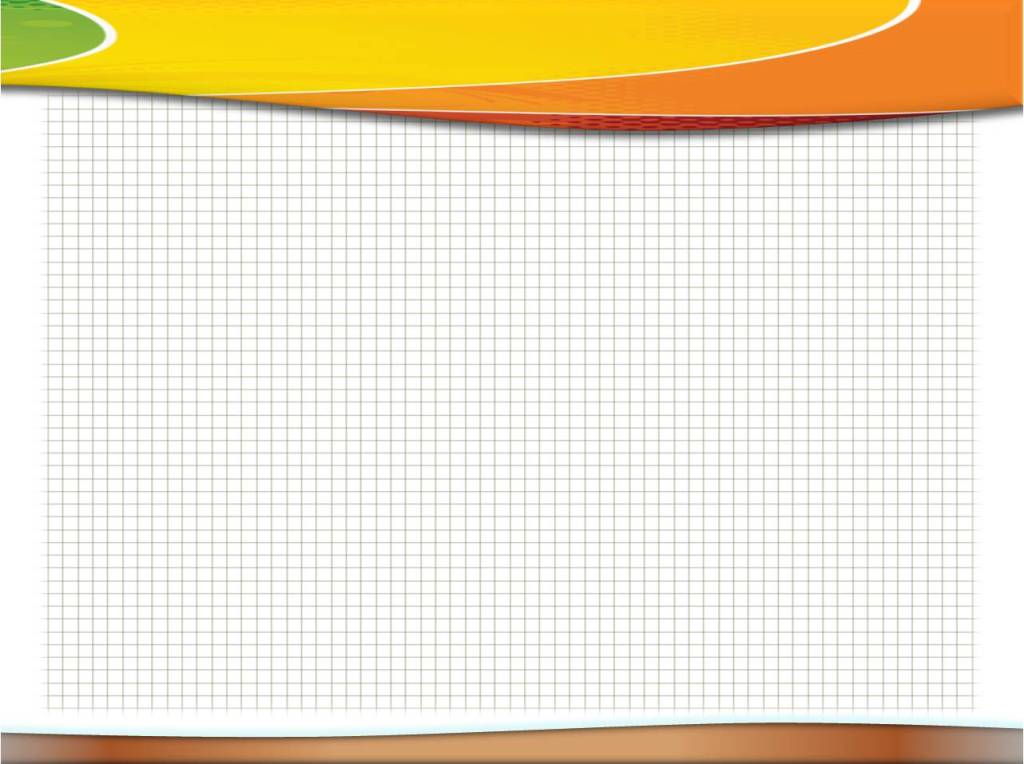 Это стихотворение, состоящее из 5 строк, в котором человек высказывает свое отношение к чему-либо, кому-либо. 
Синквейн требует синтеза информации и материала в кратких выражениях
Эти 5 строк сочиняют по особым правилам, в строгом порядке.
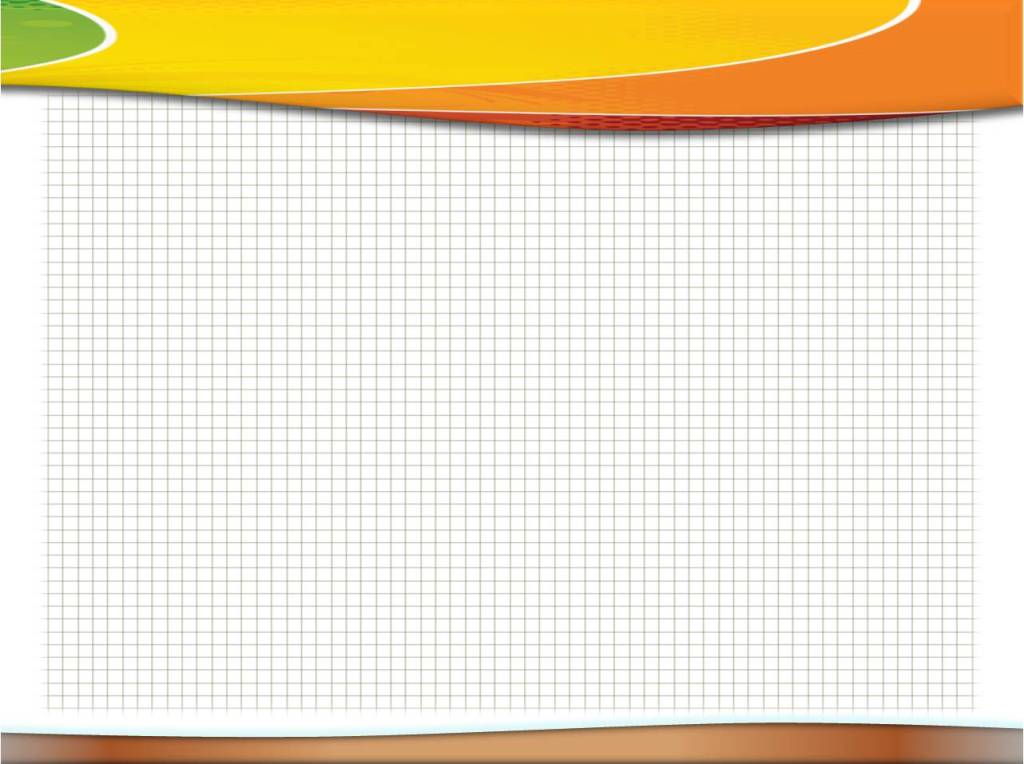 1 строка - ключевое слово, определяющее синквейн.
2 строка – два прилагательных, характеризующие данное понятие.
3 строка – три глагола, описывающие действия в рамках темы.
4 строка – фраза из нескольких слов, показывающая отношение к теме.
5 строка- обычно одно слово, вывод, в котором человек выражает свои чувства связанные с данным понятием
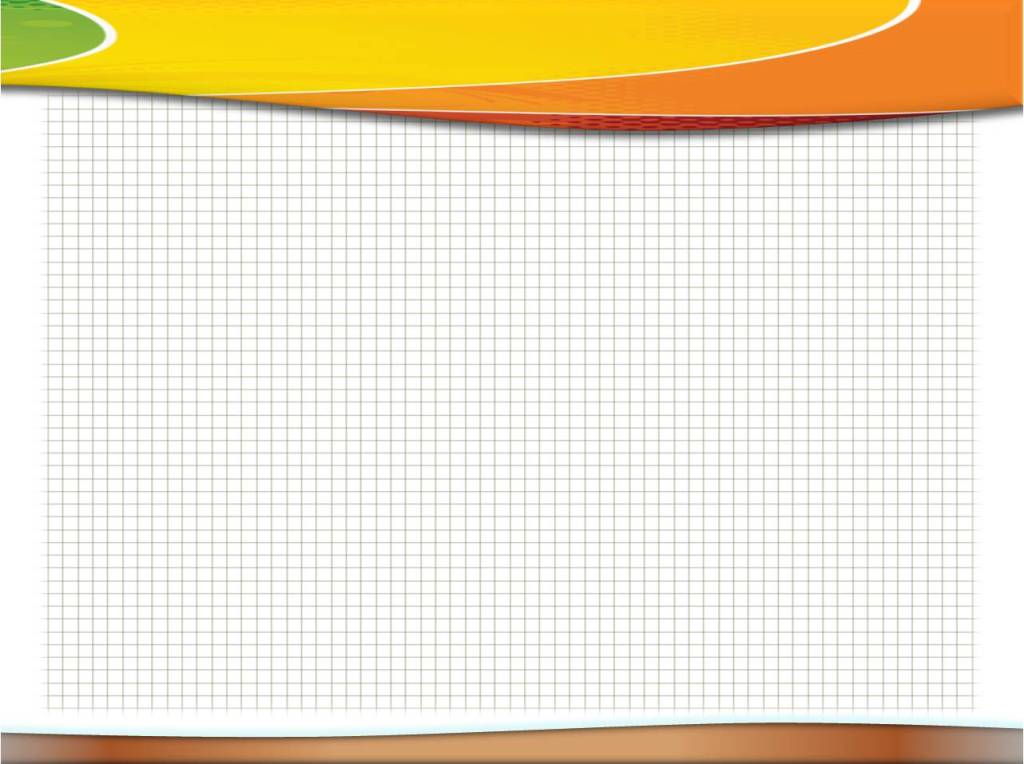 Пример
1    истина
2    вечная, удивительная
3    бежит, волнует
4    загадочная неизвестность
5    истина - поиск
Составьте синквейн
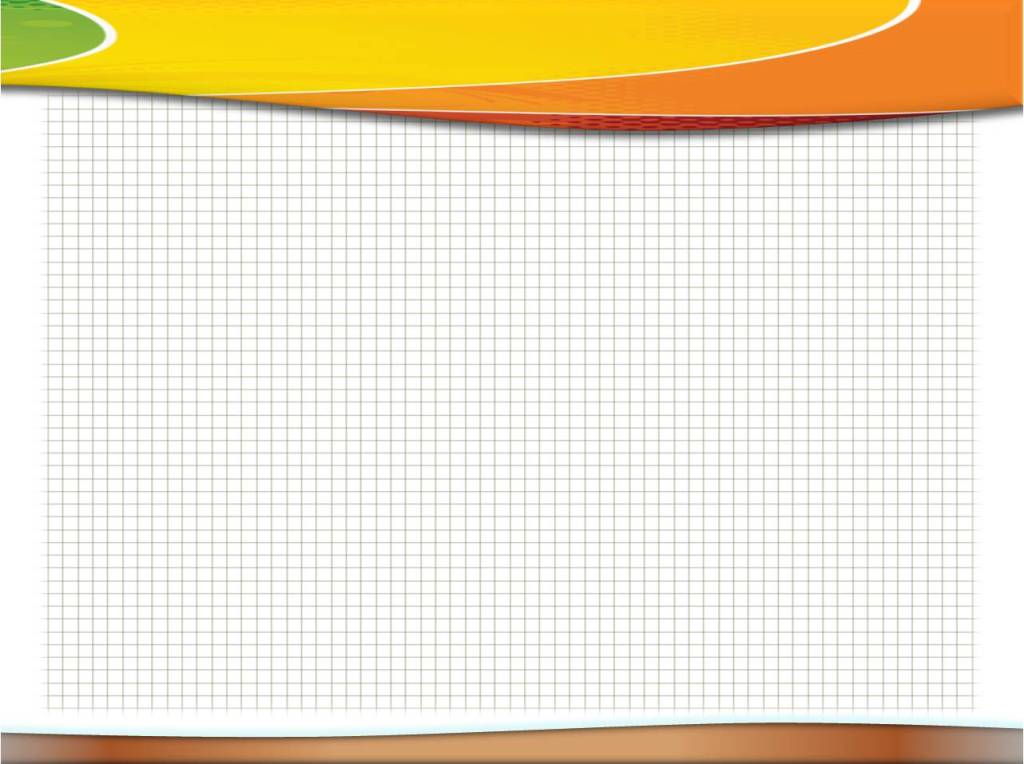 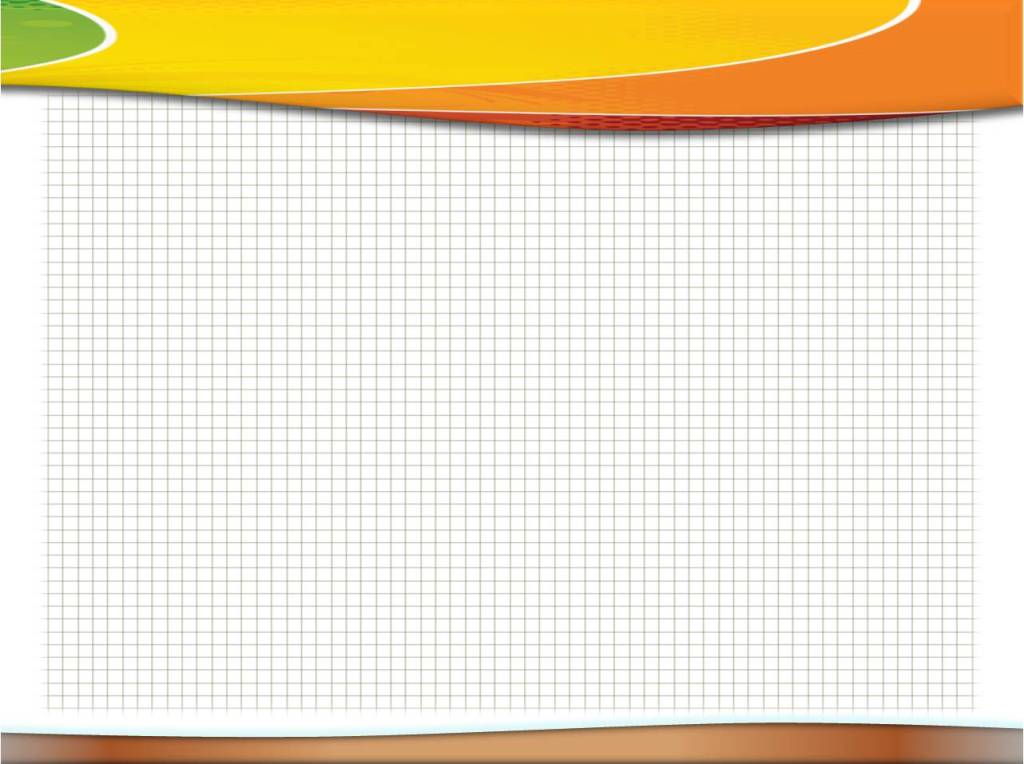 1 строка - ключевое слово, определяющее синквейн.
2 строка – два прилагательных, характеризующие данное понятие.
3 строка – три глагола, описывающие действия в рамках темы.
4 строка – фраза из нескольких слов, показывающая отношение к теме.
5 строка- обычно одно слово, вывод, в котором человек выражает свои чувства связанные с данным понятием
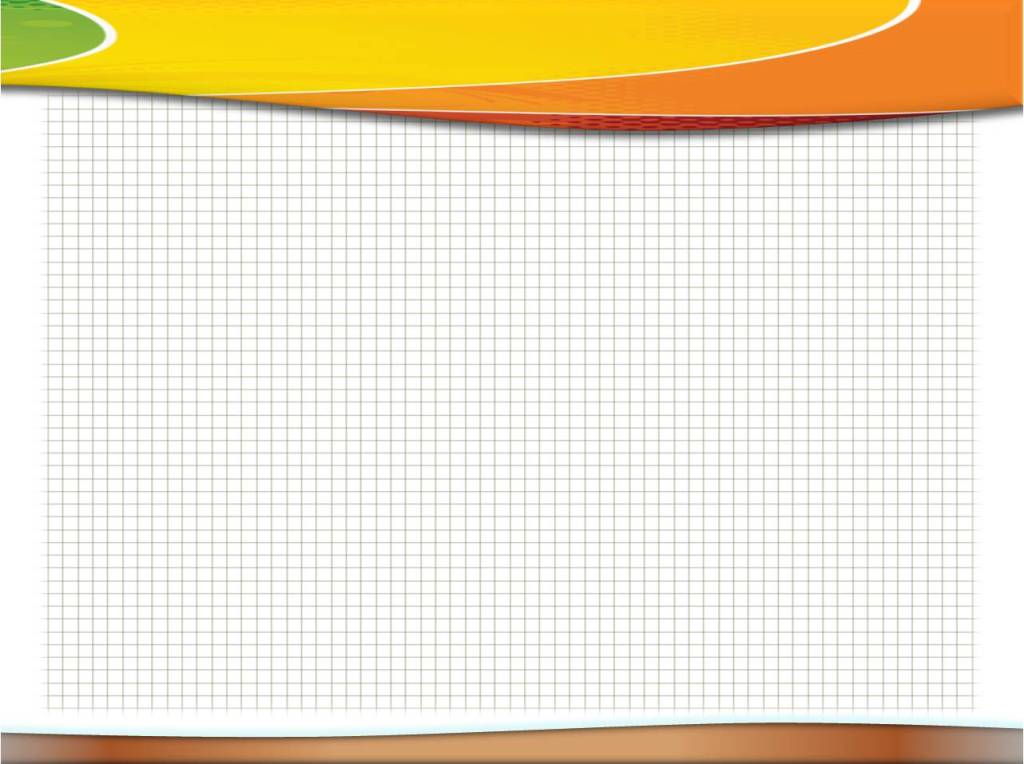 Ответы детей:
1.мяч
2.круглый, упругий
3.попадает, прыгает, плавает
4. игра
Рефлексия Составление паспорта технологии ТРИЗ
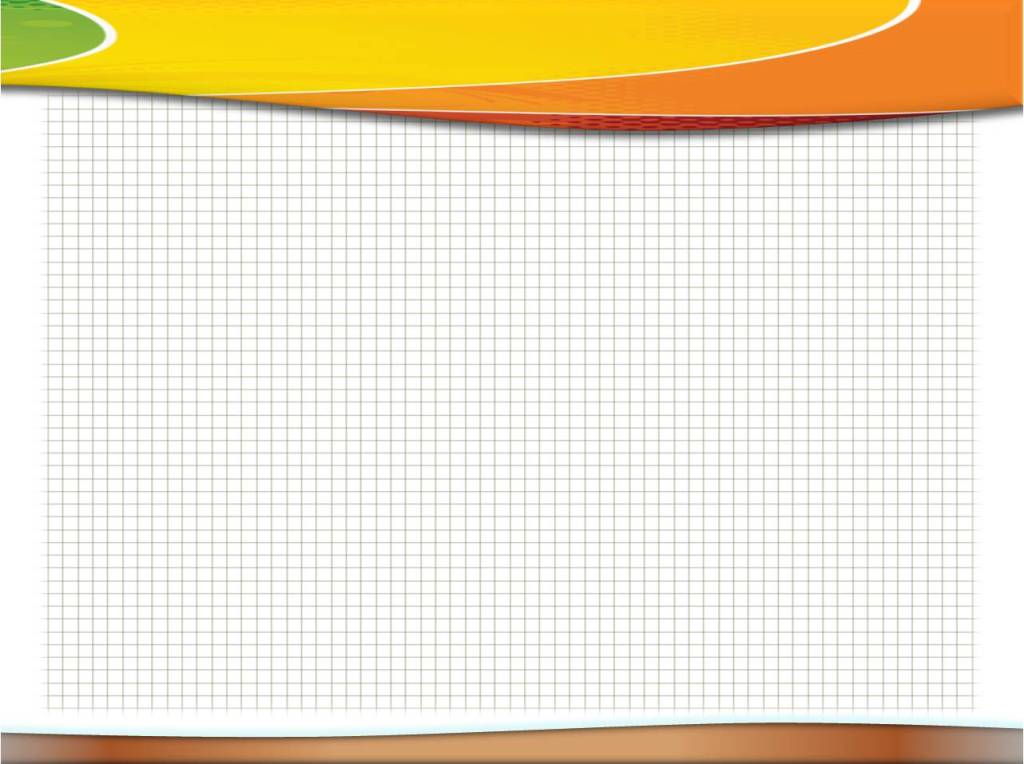 Рефлексия Составление паспорта технологии ТРИЗ
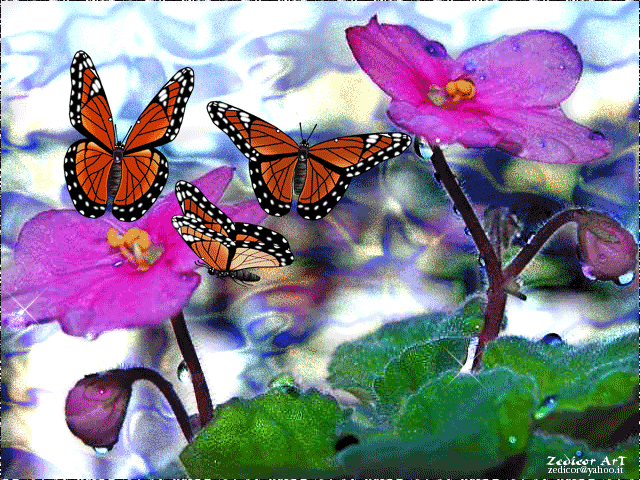 Спасибо за сотрудничество!
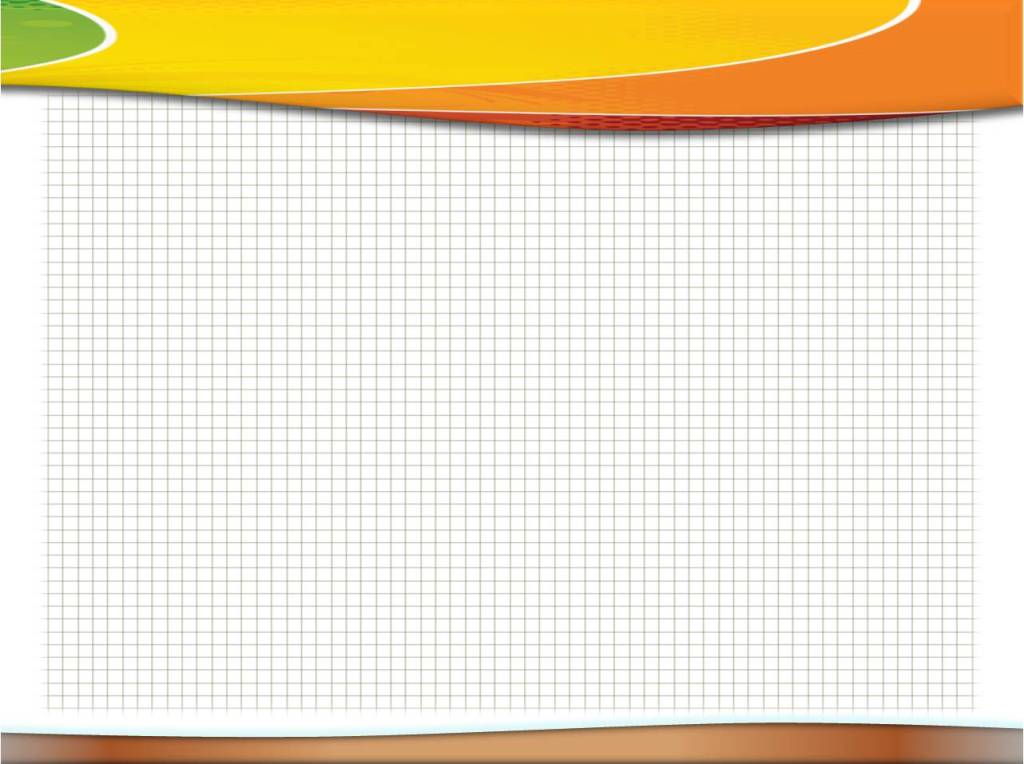 Спасибо за внимание!